26 year female with complains of knee pain since 1 year.
Exacerbated by yoga
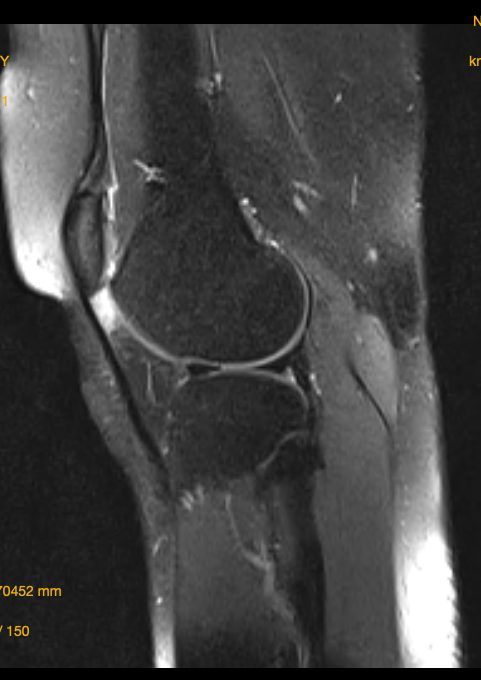 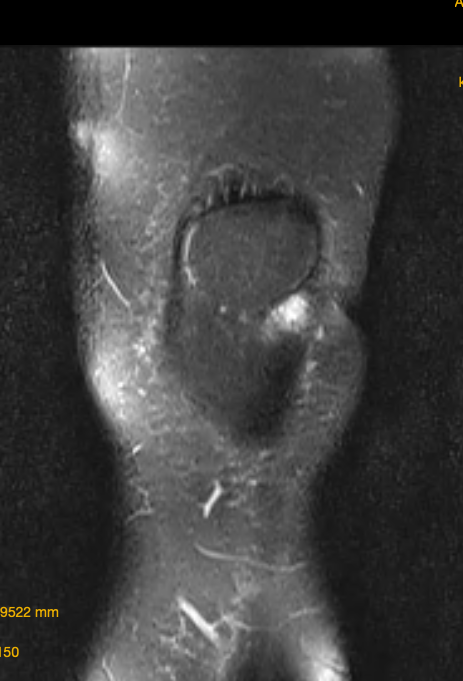 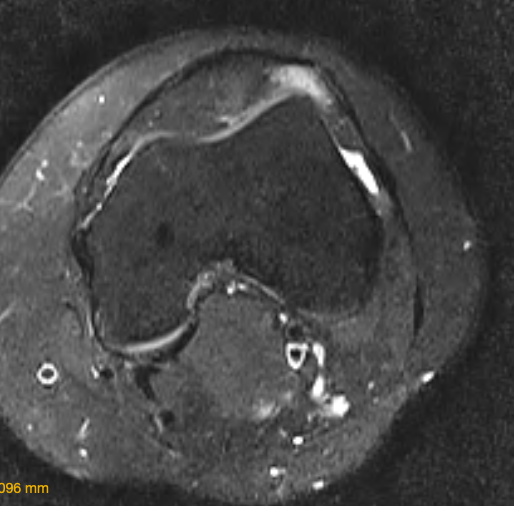 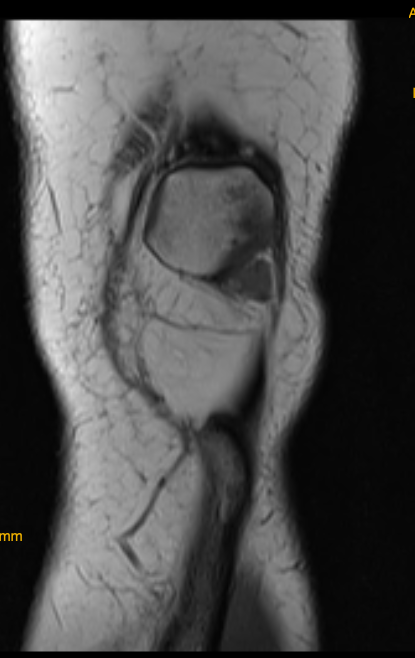 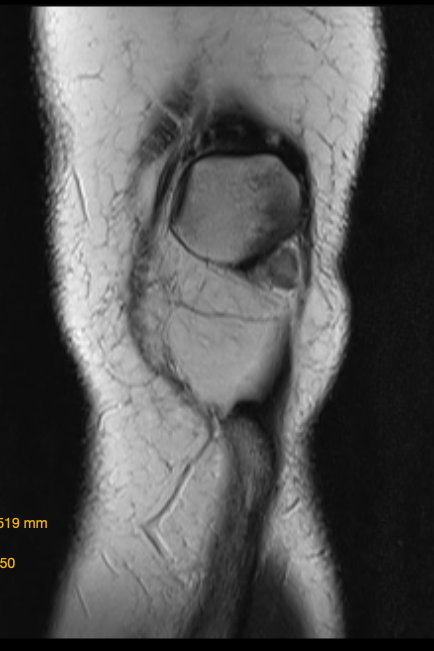 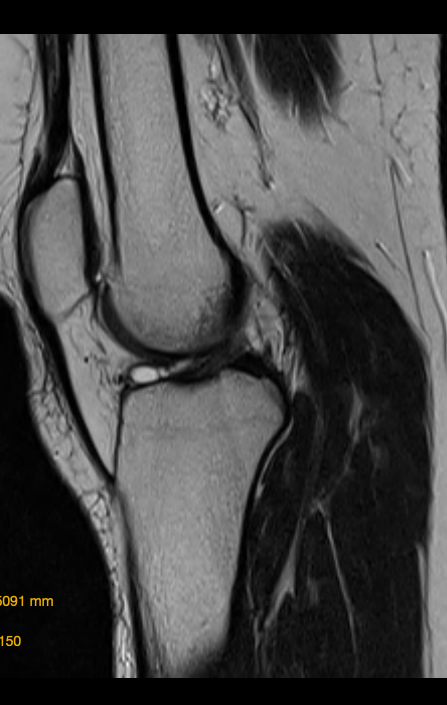 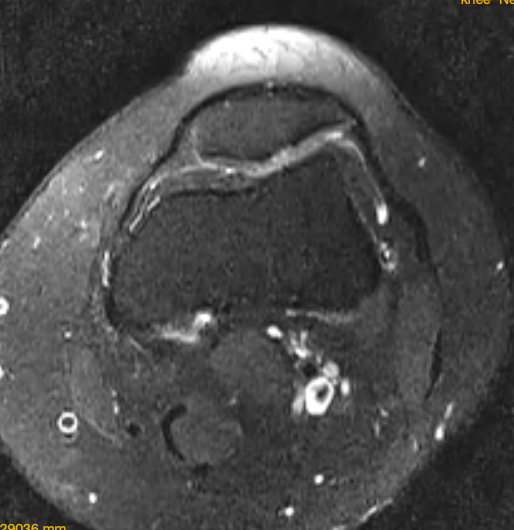 Patellar Tendon-Lateral Femoral Condyle Friction Syndrome (PT-LFCFS).